Отчёт по теме недели «В гостях у сказки» в разновозрастной группе №1
Выполнила: Шмакова Лидия Леонидовна.
МДОУ детский сад №20
п. Мельниково
2021 г.
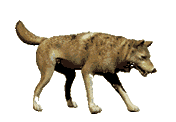 Задачи:
Учить узнавать персонажи сказок по загадкам, иллюстрациям, стихотворениям; пересказывать содержание; обогащать и расширять словарный запас детей.
Закреплять умения использовать средства выразительности (мимику, интонации, движения) и разные виды театров при передаче содержания сказки. 
Развивать творческую самостоятельность и эстетический вкус. Воспитывать партнерские отношения между детьми, коммуникативные качества.
 Создавать радостный эмоциональный настрой, поощрять творческую инициативу, воспитывать чувства дружбы и коллективизма. Раскрывать ценности традиции семейного чтении и совместного творчества детей с родителями, воспитывать культуру речи.
Социально – коммуникативное развитие
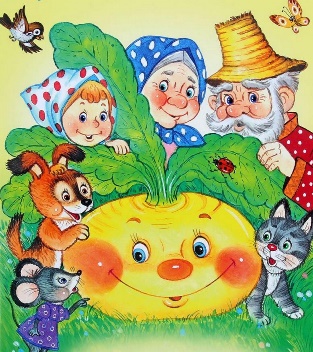 Настольный театр по сказке «Репка»
«Отгадай, на кого из сказочных героев я похож?»
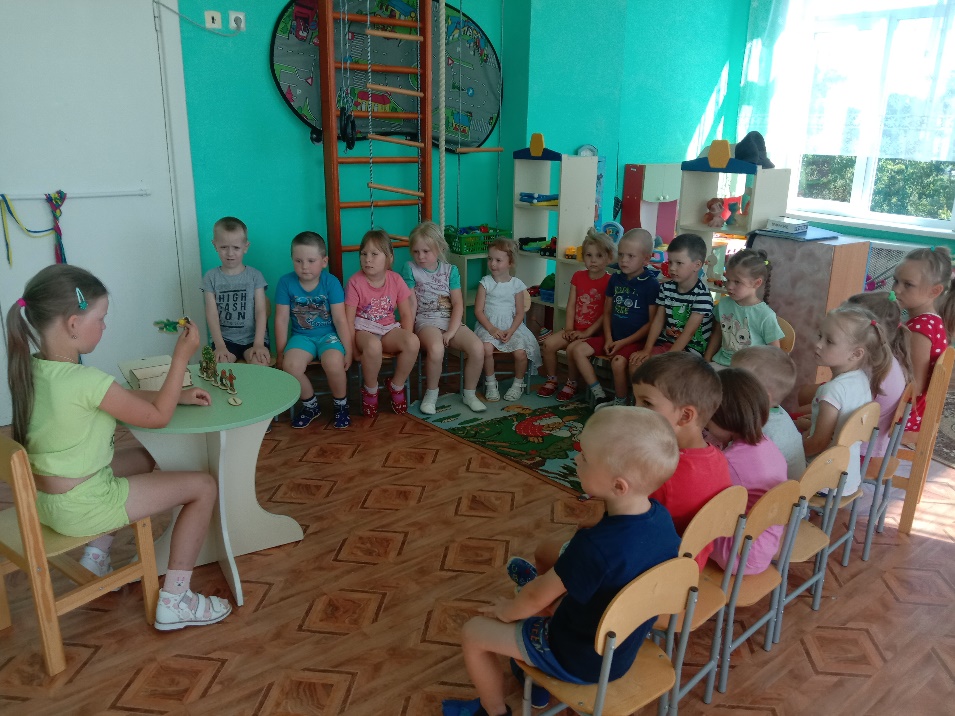 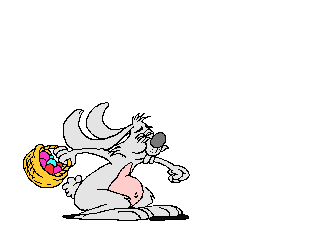 Играли в кубики, составляли пазлы
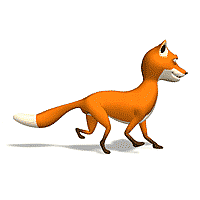 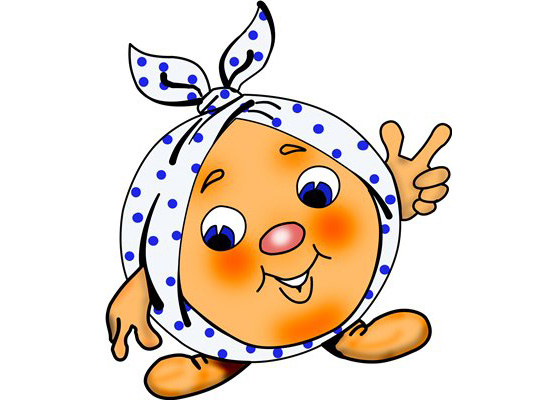 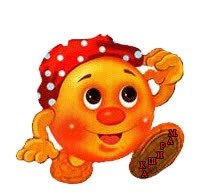 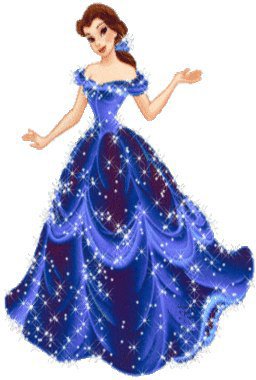 Познавательное развитие
Просмотр мультфильмов по любимым русским народным сказкам.
Конструирование:«Построй замок для Елены Прекрасной».
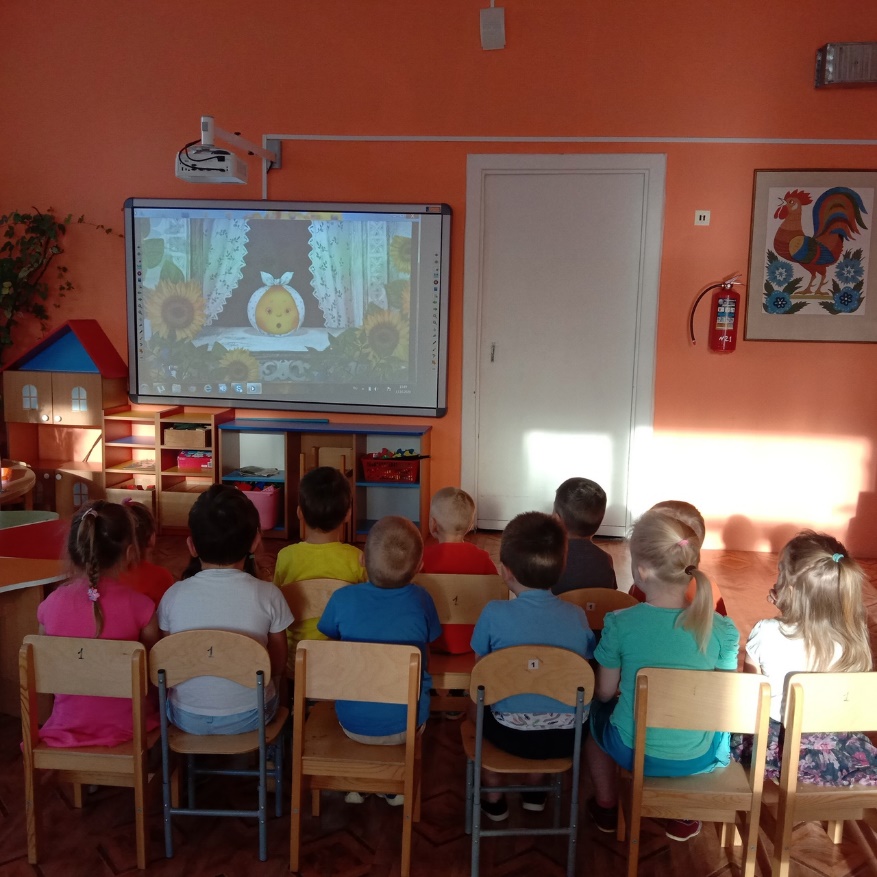 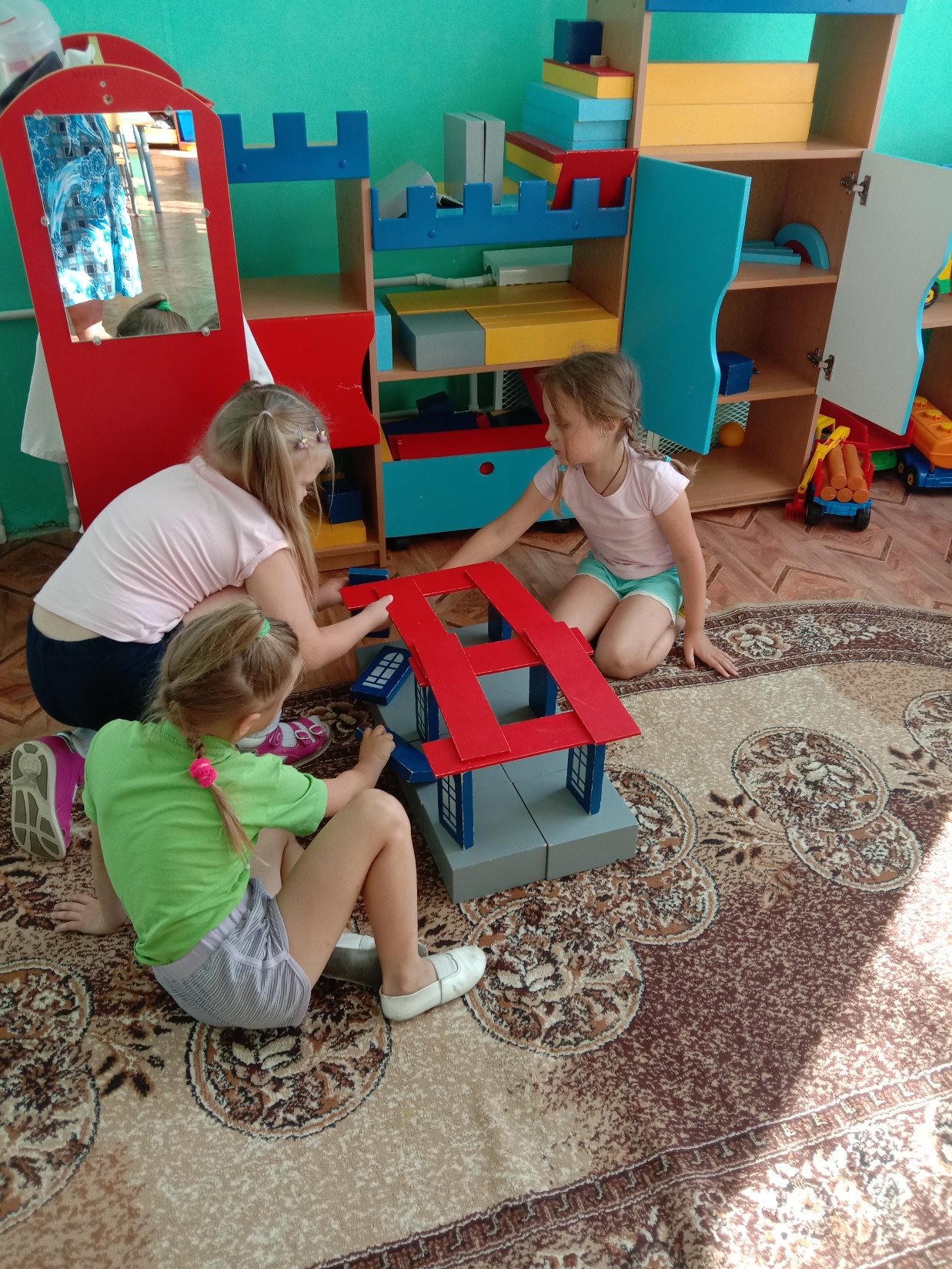 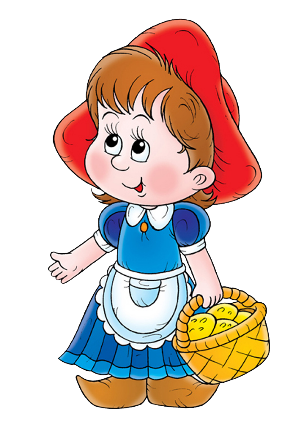 Речевое развитие
Рассматривание иллюстраций к сказкам.
Творческое рассказывание по сказке «Теремок».
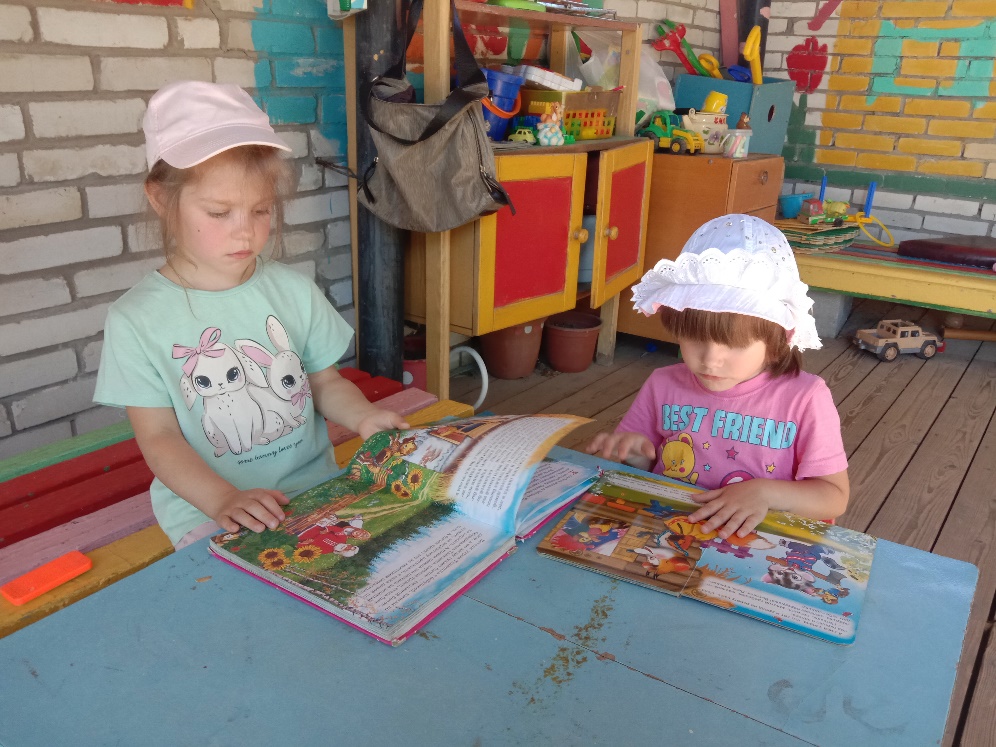 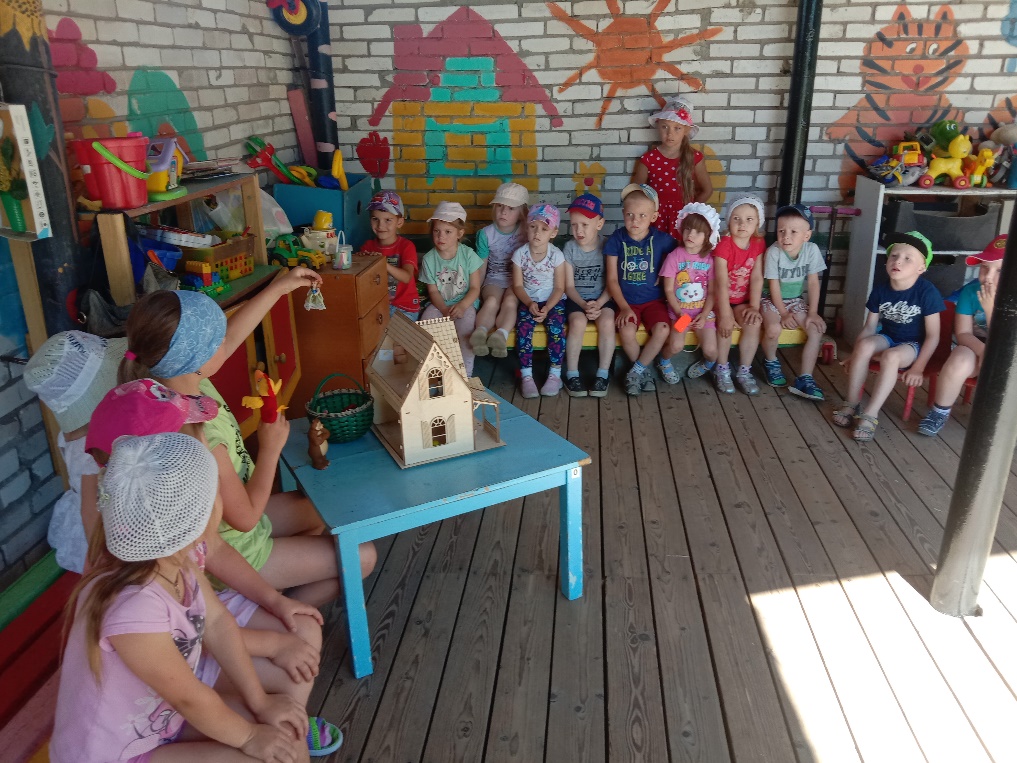 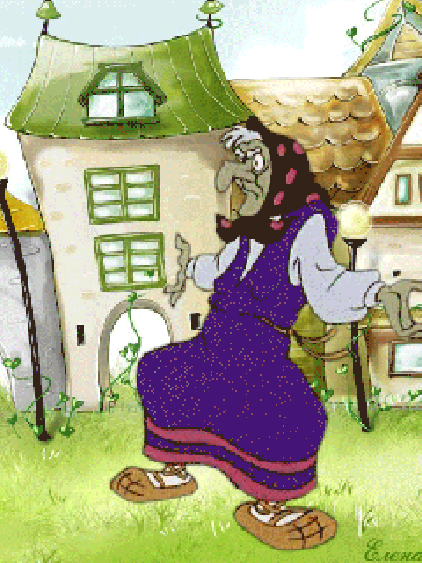 Загадывали загадки.
Пересказывали сказку «Пузырь, соломинка и лапоть».
Оформили выставку книг «Мои любимые сказки».
Читали сказки по желанию детей.
Выучили пальчиковую гимнастику «Коза – хлопота».
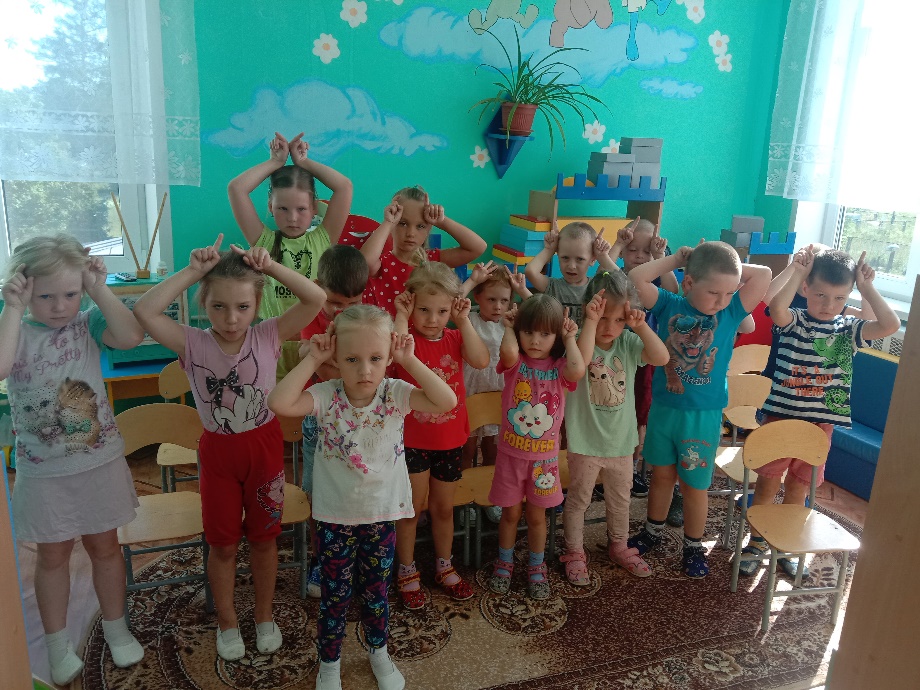 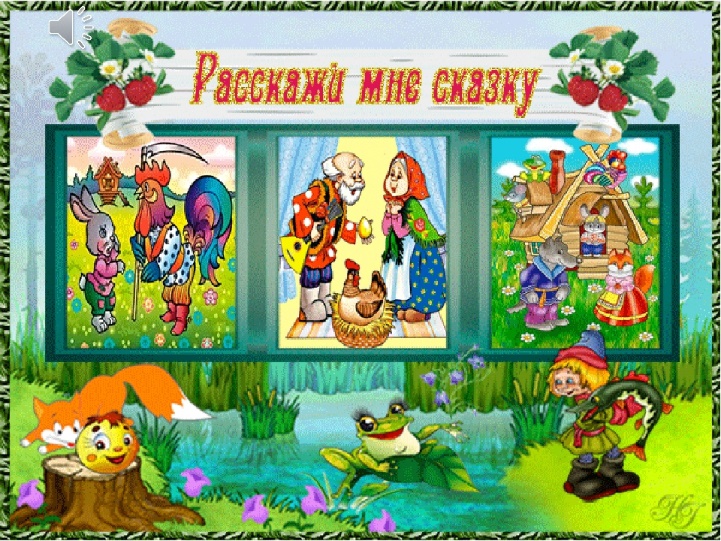 Художественно – эстетическое развитие
Рисование по русской народной сказки «Три медведя».
Лепка по мотивам русской народной сказки «Колобок».
Аппликация «Заюшкина избушка».
Раскраски.
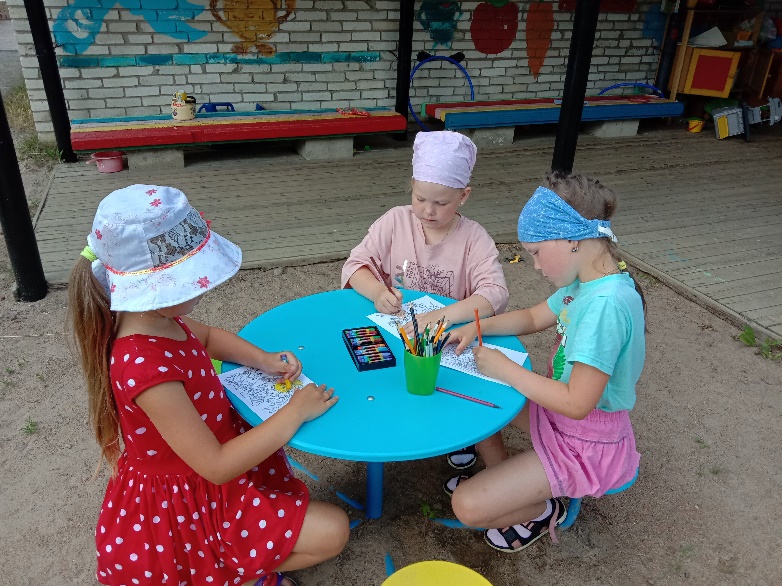 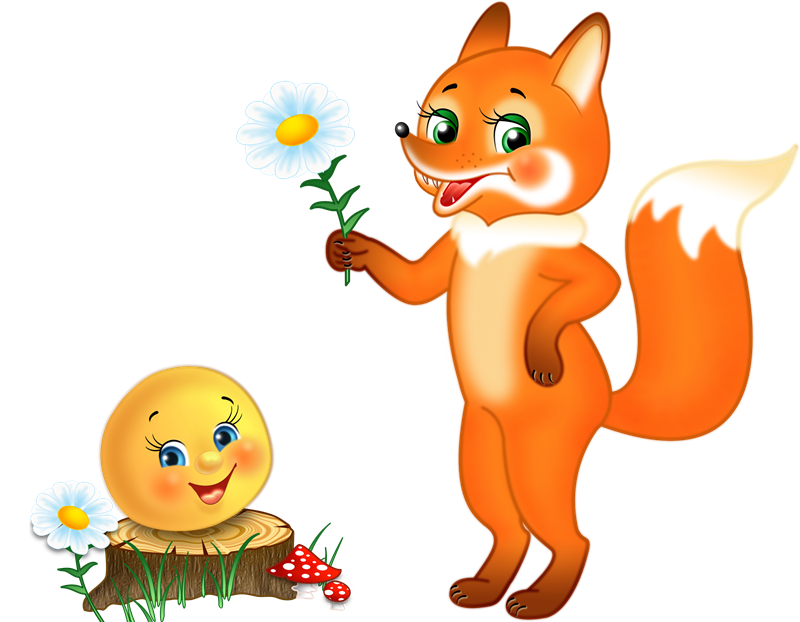 Рисование на воздушном шарике «Сказочный герой»
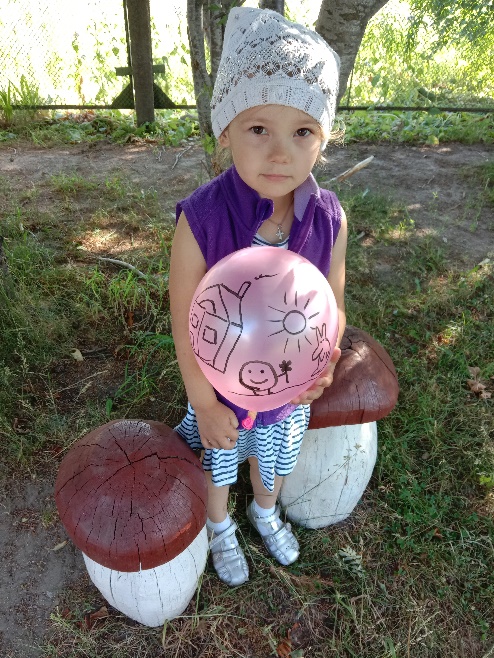 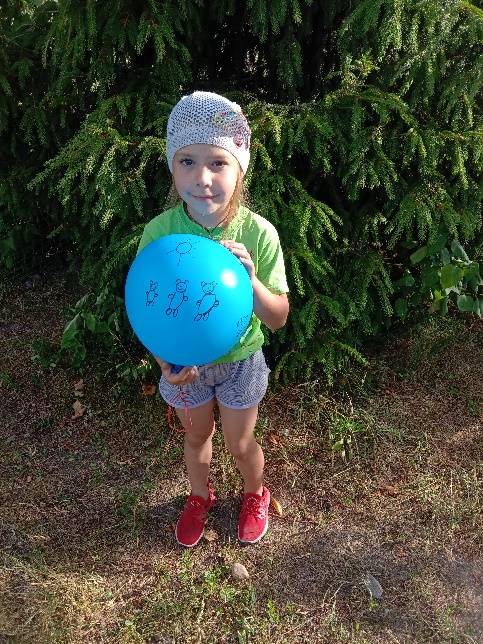 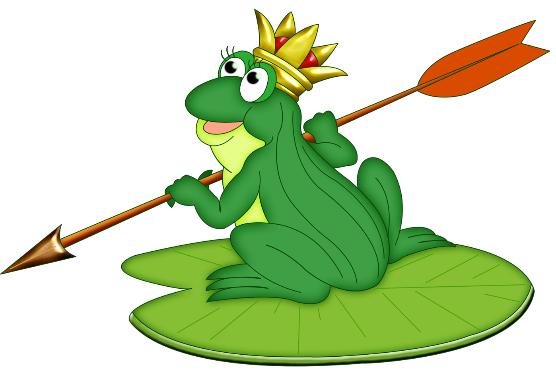 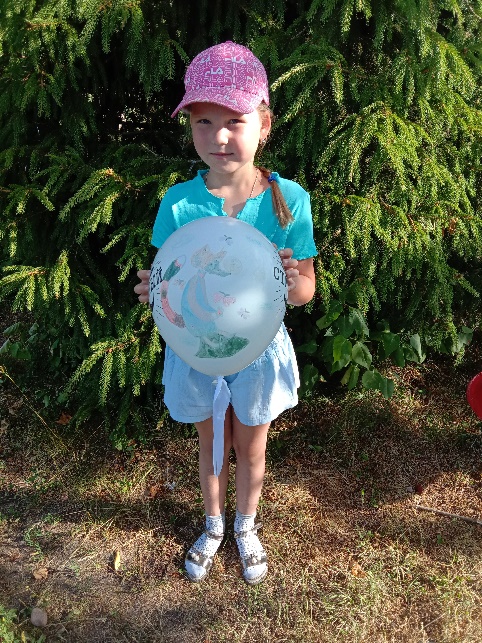 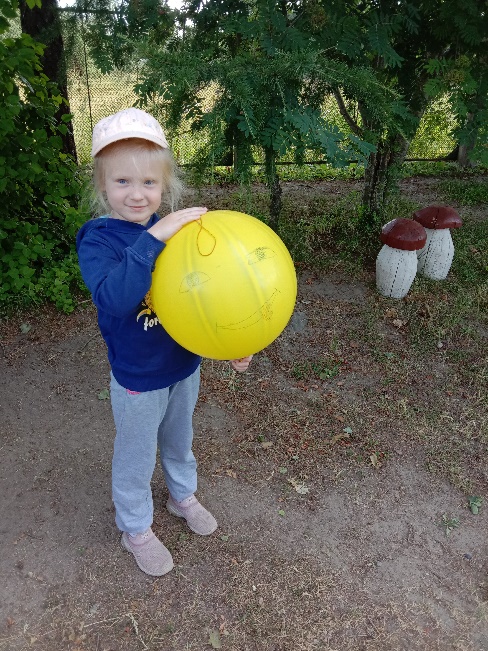 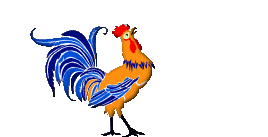 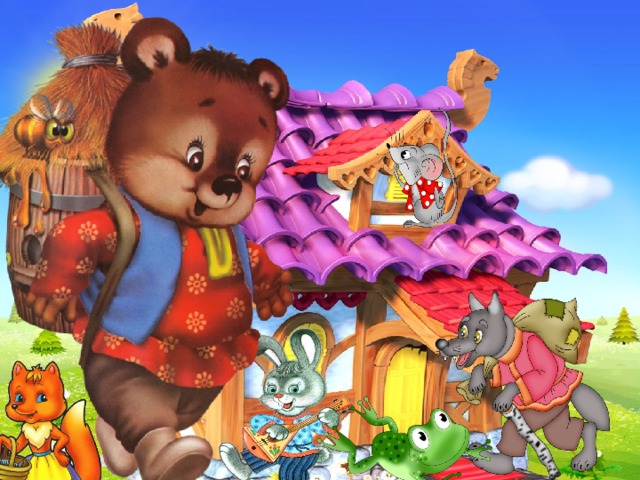 Микс – угадывание сказочных героев
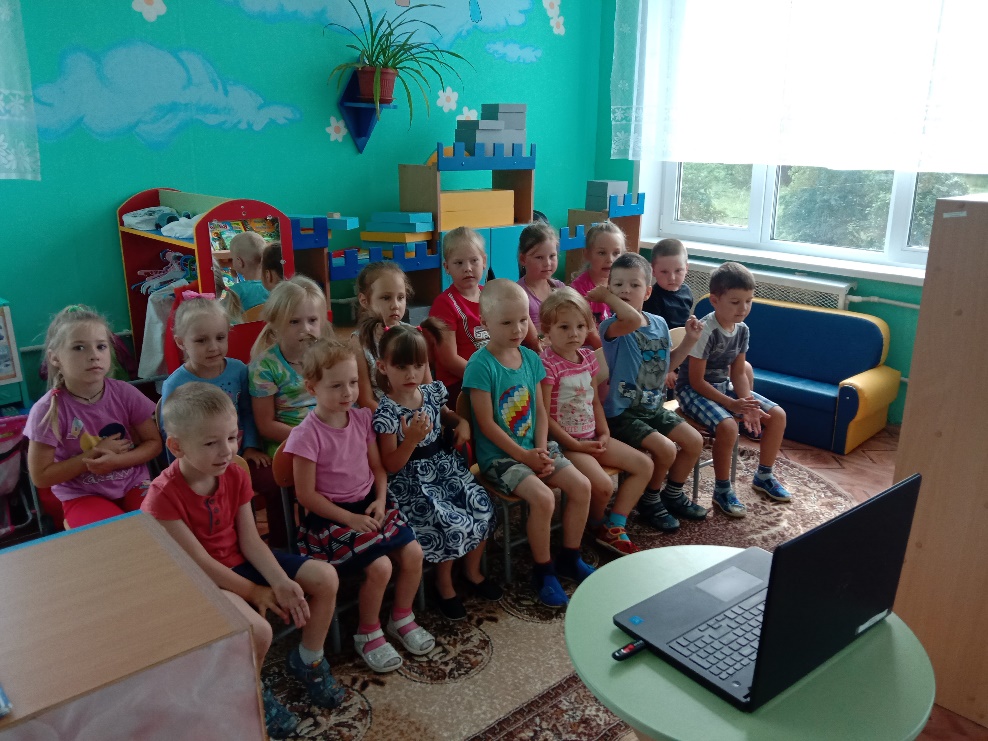 Хороводная игра «Теремок»
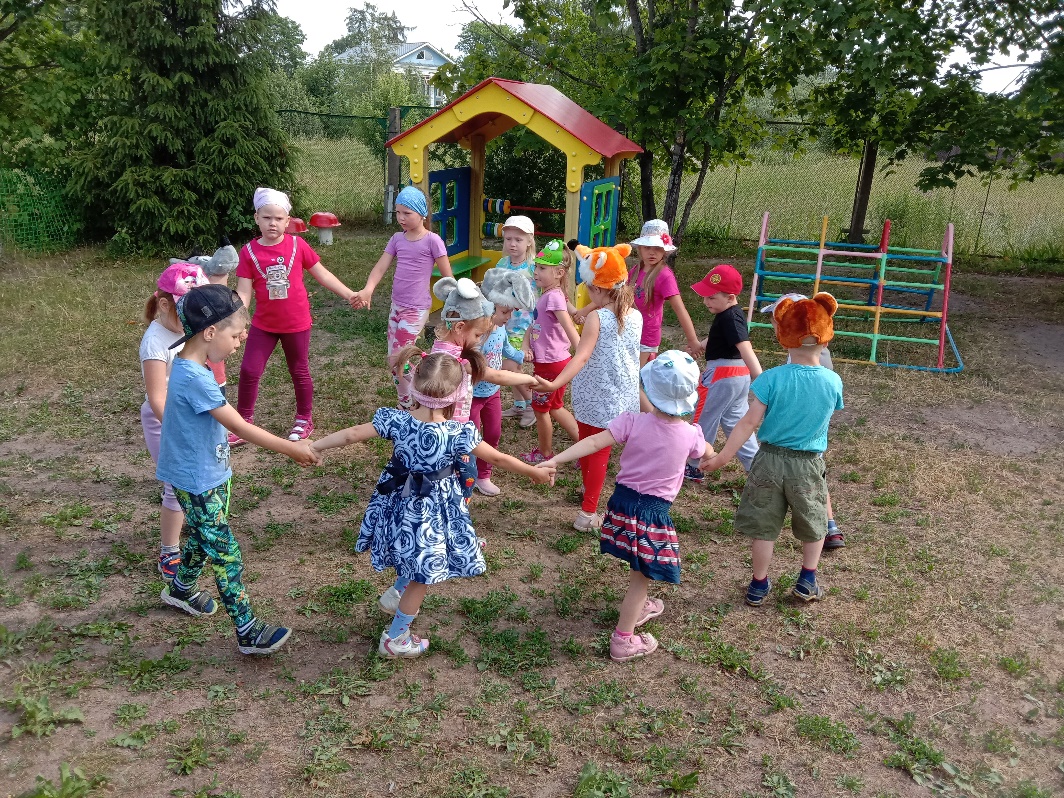 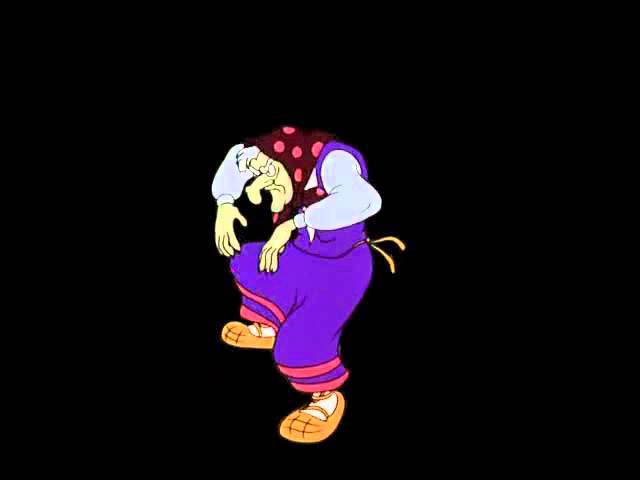 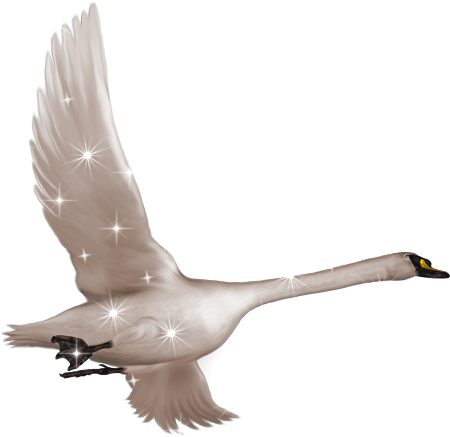 Физическое развитие
Физкультминутка «Любимые сказки».
Изобрази животное. В какой сказке встречается?
Подвижные игры: «Гуси - лебеди», «У медведя во бору».
Пальчиковая гимнастика по сказке «Коза - хлопота».
Работа с родителями
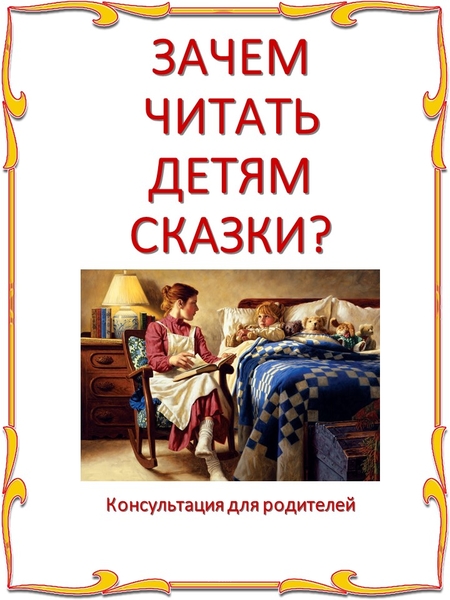 Итог недели:квест – игра «Путешествие по сказкам»
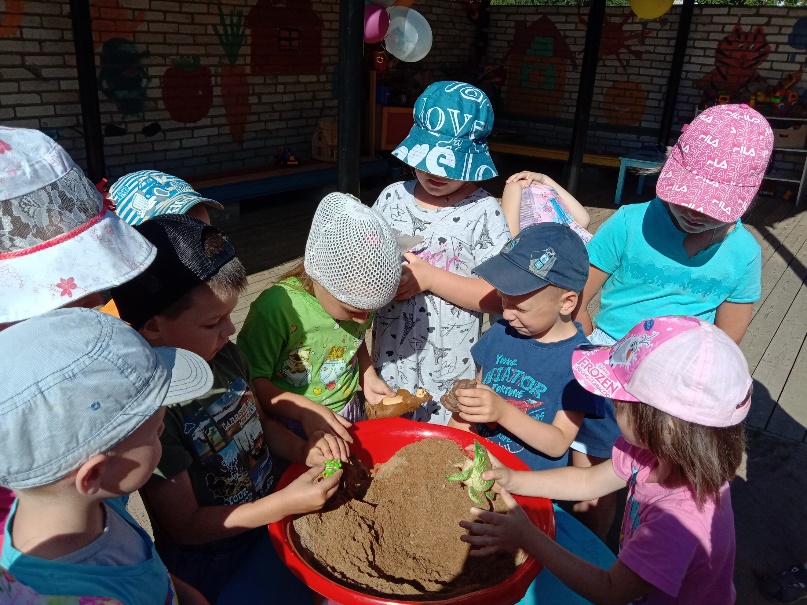 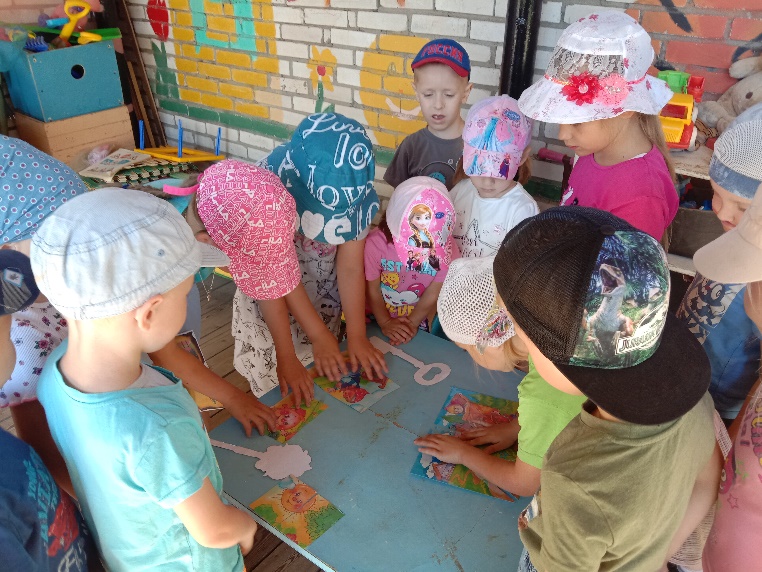 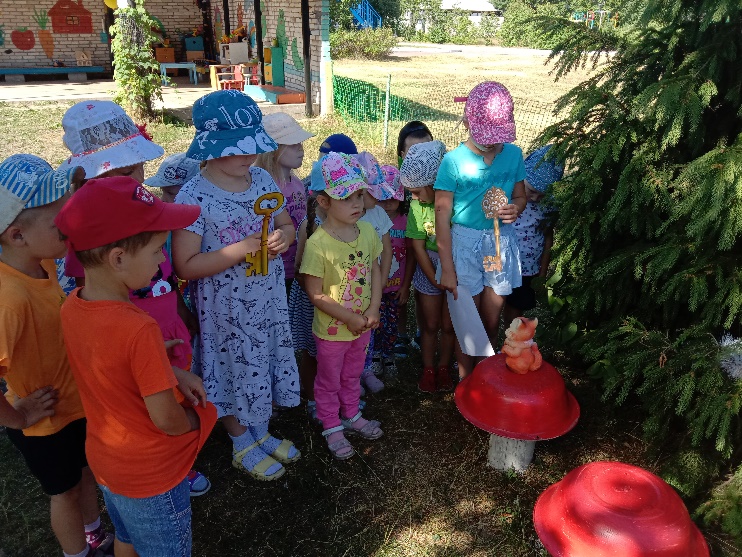 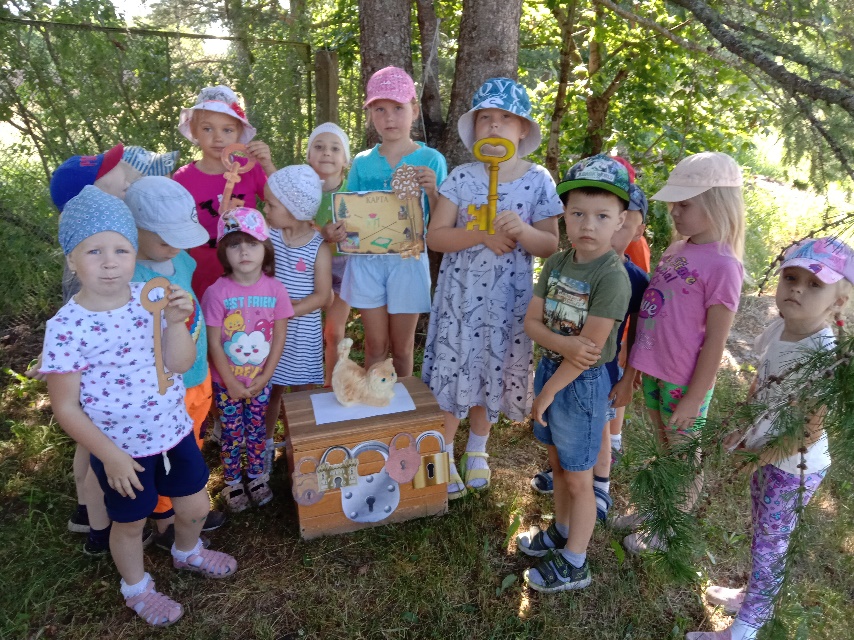 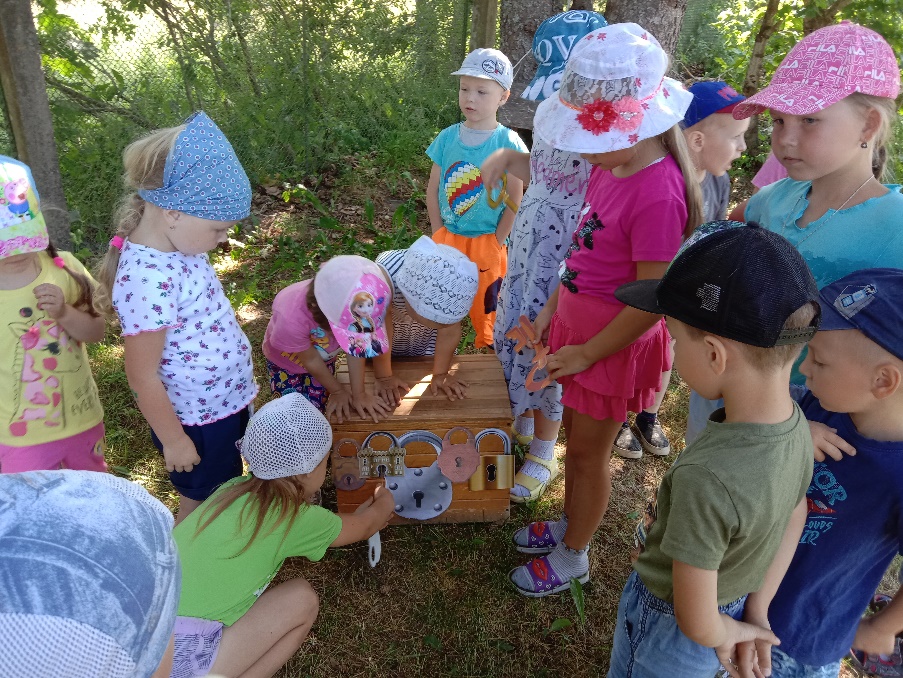 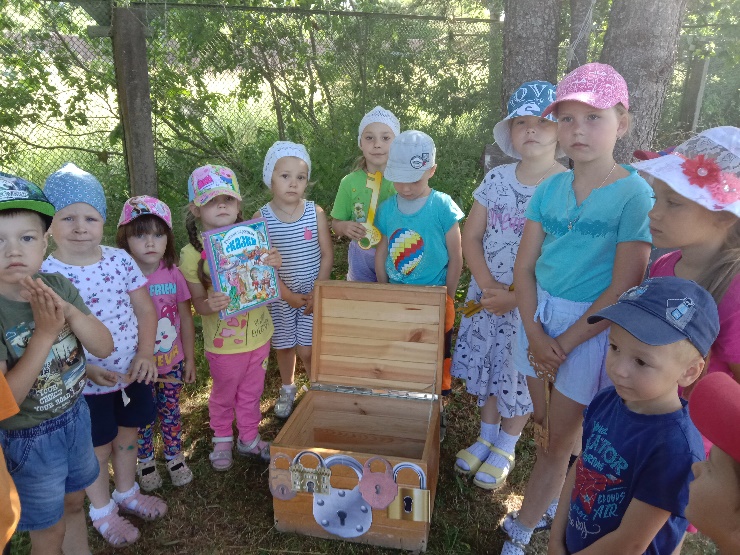